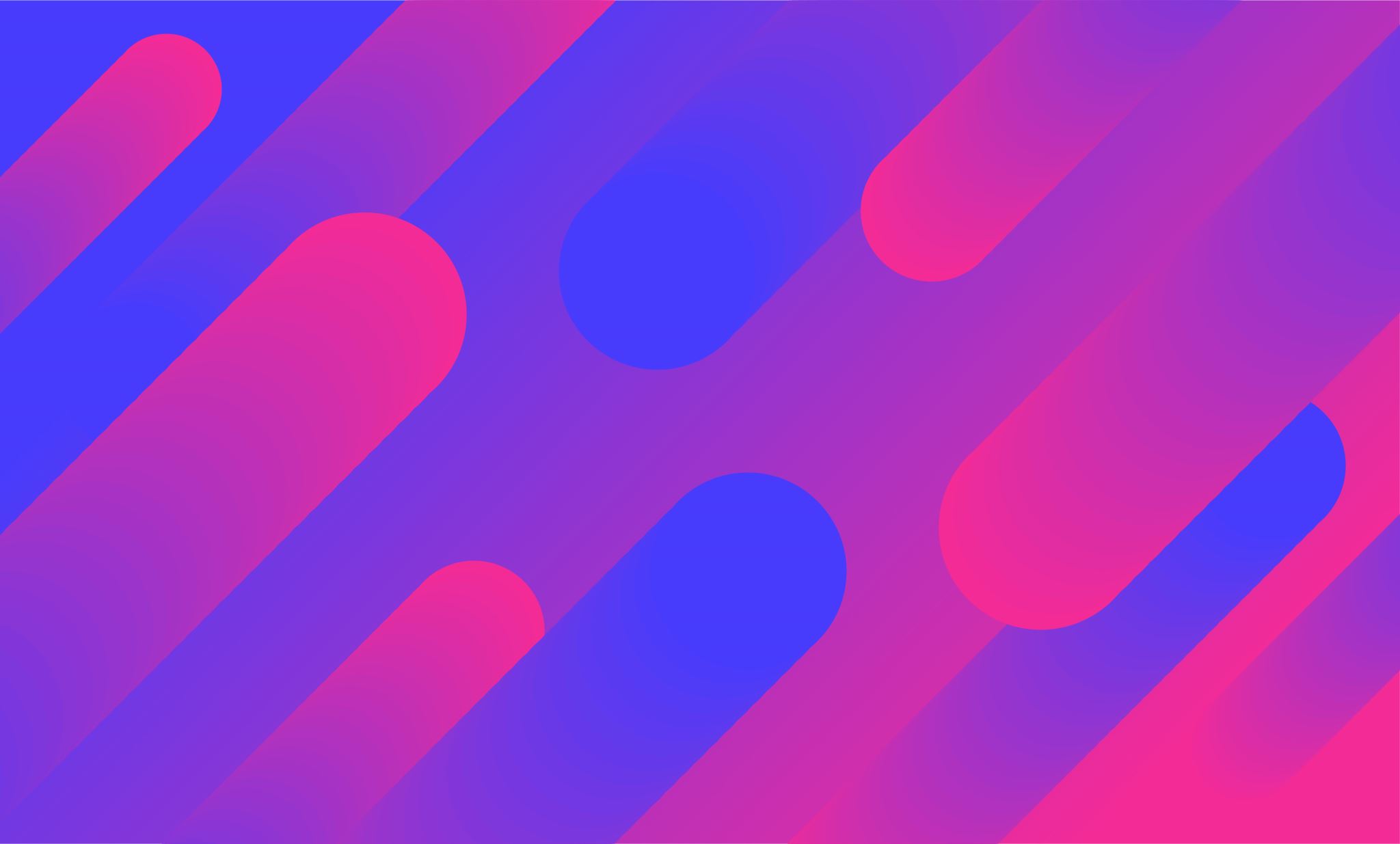 “Lenguaje algebraico”
Profesora: Tamara Burgos.
¿Qué es Lenguaje Algebraico?
Es una expresión matemática que contiene tres elementos esenciales. 
1) LETRAS.
2) NÚMEROS.
3) OPERACIONES.
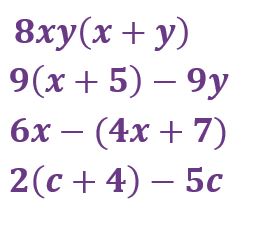 Conceptos importantes:
Una expresión algebraica como las que se mostraron en la diapositiva anterior pueden ser escritas o traducidas a  un lenguaje natural utilizando los siguientes conceptos. 
CONSIDERA CADA UNO COMO IMPORTANTE 
EJEMPLO: La expresión   2m – 3  puede ser traducida a lenguaje natural como 
 “EL DOBLE DE UN NÚMERO DISMINUIDO EN TRES”
2m – 3
EL DOBLE
DE UN NÚMERO
DISMINUIDO
EN TRES
SE LE LLAMARÁ A LA INCÓGNITA:
La incógnita es un valor que aún no se sabe y que en matemática es representado por una letra (cualquiera)  y para su traducción se utilizarán los siguientes conceptos:
Siempre que tengamos una letra X , y, z, a, b, c etc… 
Le llamaremos: 
 UN NÚMERO
UNA CANTIDAD.
PARA LA MULTIPLICACIÓN:
CADA VEZ QUE UN NÚMERO ESTÉ AL LADO DE UNA LETRA, QUIERE DECIR QUE ESTÁN MULTIPLICANDO Y PARA ELLO SE UTILIZARÁN LAS SIGUIENTES FRASES: 

 2m : El doble de un número/cantidad.
3x   : El triple de un número/cantidad.
4ª   : El cuádruple de un número/cantidad.
5z   : El quíntuple de un número/cantidad.
6p   :El séxtuple de un número/cantidad. 

También puede estar escrito como 2 x a    e s lo mismo que 2a
PARA LA DIVISIÓN:
PARA LOS SIGNOS:
CADA SIGNO SERÁ TRADUCIDO CON LOS SIGUIENTES CONCEPTOS:
 
  + : AUMENTADO 
  - : DISMINUIDO
  =: EQUIVALE o ES IGUAL A
OTROS:
Si te encuentras con las siguientes expresiones también puedes escribirlas como:
A – c : La diferencia entre dos números.
X+1 : El sucesor de un número.
Z-1 : El antecesor de un número.
M 2  
K 3 :
Una cantidad/ un número al cuadrado o elevado a dos.
Una cantidad/ un número al cubo o elevado a tres.